„ JA DOMOVINU IMAM, U SRCU JE NOSIM! ” Domovinski rat
Osnovna škola Bartola Kašića Rodoč
Učenice IX. b Nika Milićević, Nina Spužević i Laura Smajić i mentorica Snježana Vidović
Domovinski rat
Obrambeno - oslobodilački rat
   za neovisnost i cjelovitost hrvatske države 
   protiv agresije udruženih
   velikosrpskih snaga
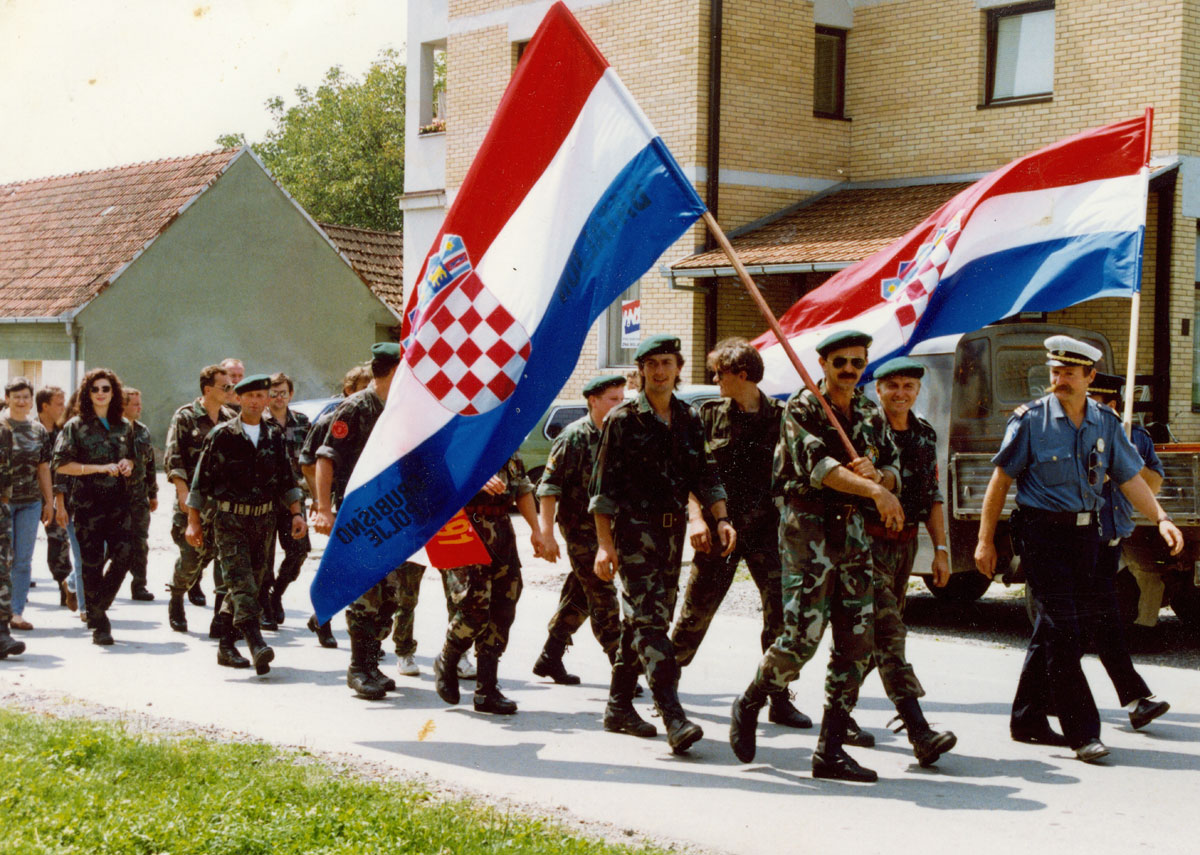 Balvan revolucija
naziv za početnu fazu,a ponekad i za cijelu oružanu pobunu dijela Srba u Hrvatskoj, potaknutu iz Srbije i od velikosrpskih krugova u JNA
17. kolovoza 1990. godine u okolici Knina
Tijek Domovinskog rata
tri etape:
od 1991. do 1992. godine
od 1992. do 1995. godine
od 1996. do 1998. godine
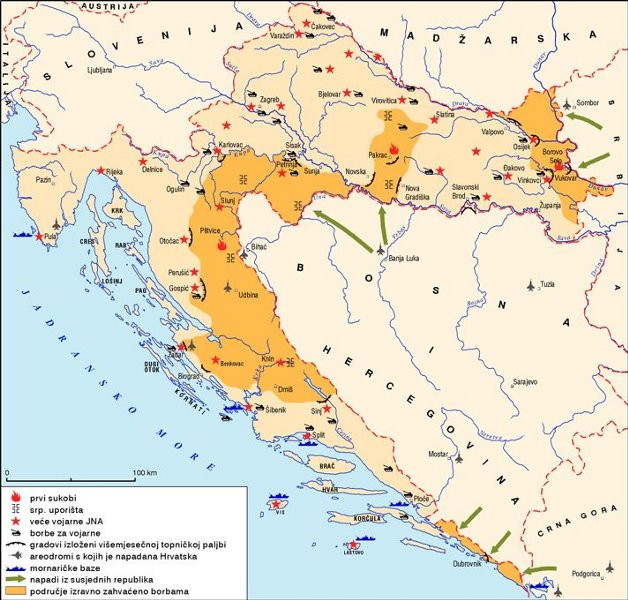 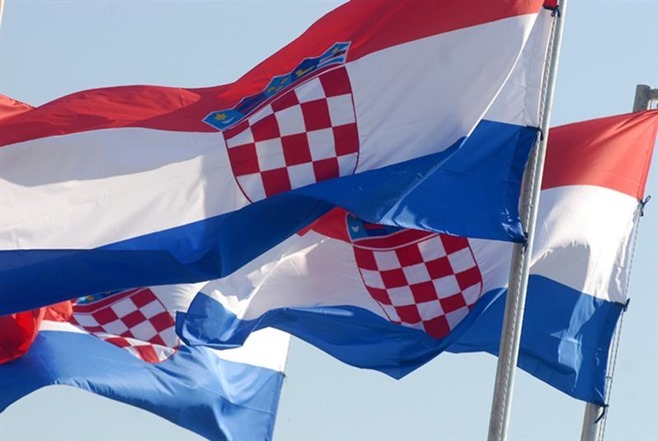 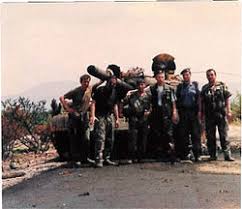 Oružana agresija
1991. - Hrvatska raspolagala s približno 30 000 komada oružja
prva brigada osnovana u Zagrebu
proljeće 1991. - počeli izbijati prvi oružani sukobi
1991. - JNA se uključila u izravne napade na Hrvatske položaje
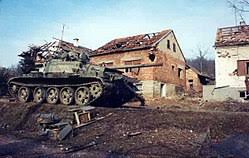 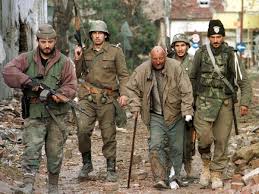 Bojišta
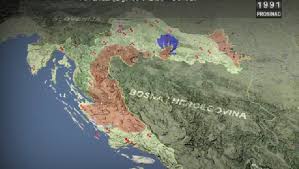 Sjevernodalmatinsko bojište
Južnodalmatinsko bojište
Ličko bojište
Kordunsko bojište
Banovinsko bojište
Zapadnoslavonsko bojište
Istočnoslavonsko bojište
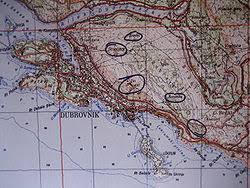 Sudjelovanje u borbama
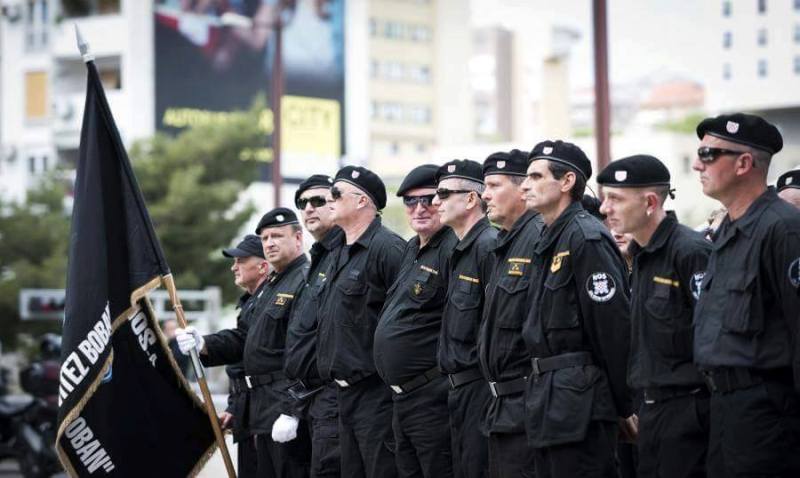 obrana Dubrovnika
bitka za Srđ
operacija Lipanjske zore
operacija Maslenica
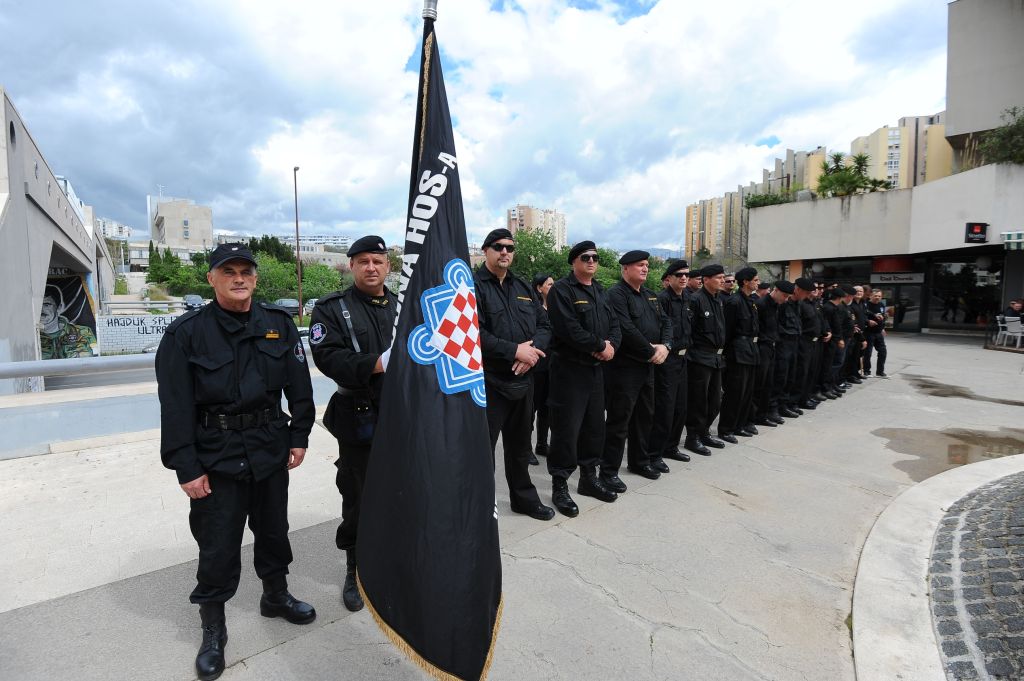 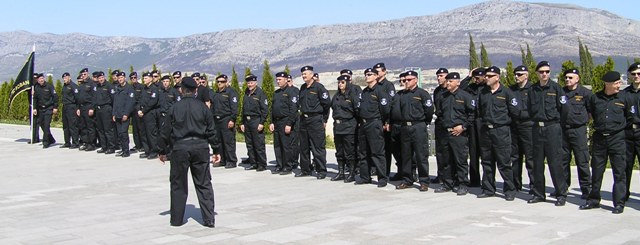 Obrana Dubrovnika
skupni naziv ratnih vojnih operacija
u obranu Dubrovnika spadaju i operacije Čegalj, Tigar, Oslobođena zemlja, Vlaštica i Operacija Konavle
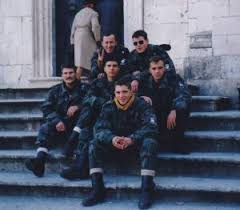 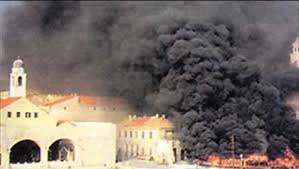 Bitka za Srđ
naziv ratne operacije obrane Dubrovnika na brdu Srđ tijekom Domovinskog rata
6. prosinca 1991.
pobjeda Hrvatske vojske
Operacija Lipanjske zore
zajednička operacija HVO-a, HV-a i HOS-a iz 1992.
akcija je trajala od 7. lipnja do 26. lipnja 1992.
prva pobjeda nad velikosrpskim agresorom u ratu u BiH
operacijom Lipanjske zore oslobođena je dolina rijeke Neretve
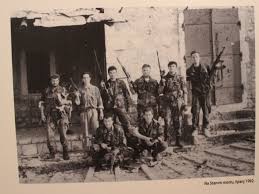 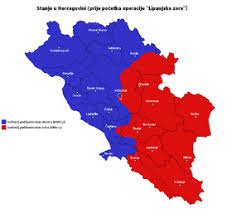 Operacija Oluja
4. kolovoza – 7. kolovoza 1995.
mjesto: Hrvatska, Bosanska krajina
pobjeda Hrvatske
teritorijalna promjene: prestanak postojanja Republike Srpske Krajine
Operacija Maslenica
oslobodilačka operacija Oružanih Snaga RH i pripadnika  Ministarstva unutarnjih poslova RH
planirana i izvedena u razdoblju od 6. do 27. siječnja 1993.
borbe na terenu počele 22. siječnja 1993.
IX. bojna „Rafael vitez Boban”
jedinica Hrvatskih obrambenih snaga (HOS)
ime dobila po Rafaelu Bobanu
aktivna od 2.studenog 1991. do 1996.
sjedište: Split
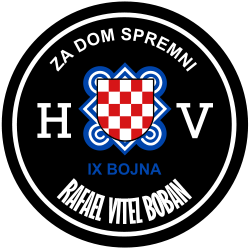 Posljedice Domovinskog rata
poginulo najmanje 12 tisuća osoba, dok za 1300 osoba nije bila poznata sudbina pa su se smatrali nestalim
ranjeno -  33043 osobe 
na srpskoj strani poginulo -  6153 osobe 
oštećeno -  183523 stambenih zgrada
VUKOVAR(sastav učenice)
Bitka za Vukovar
najveća i najkrvavija bitka u Domovinskom ratu
25. kolovoza 1991. - 22. studenog 1991.
sukobljene strane: Jugoslavija i Hrvatska
ubijeno -  3210 Hrvata
ranjeno - 17393 Hrvata
Prvi dio bitke
24. kolovoza - Luka Andrijanić oborio avion JNA
25. kolovoza - oklopno vozilo JNA naišlo na miniranu barikadu
30. kolovoza - potpisano primirje
28. rujna - završen prvi dio bitke, JNA se povukla
Drugi dio bitke
JNA je preustrojila svoju vojsku, te je podijelila u dvije operativne grupe: Sjever i Jug.
1. listopada - početak drugog dijela bitke
2. listopada - na Vukovar palo 11000 granata
14. listopada - završen drugi dio bitke
Treći dio bitke
svakog dana padala su mjesta oko Vukovara
15. listopada - početak trećeg dijela 
23. listopada - bolnica pogođena sa 40 raketa
6. studenog - teške borbe na prilazima Vukovaru
9. studenog - uvod za završne borbe
Konačni pad Vukovara
12. studenog -  počeo je posljednji, četvrti organizirani pokušaj deblokade Vukovara
17. studenog - Vukovar su napustili ljudi s na čelu s Brankom Borkovićem - Mladim Jastrebom
20. studenog - prestaje otpor grada Vukovara
Vukovarska bolnica (simbol grada)
Uništena Vukovarska bolnica za vrijeme rata
Obnovljena Vukovarska bolnica – mjesto sjećanja
Vukovarski vodotoranj
izgrađen je 1968. godine
godine 1991. vodotoranj su, tijekom bitke za Vukovar teško oštetile srpske snage
pogođen s više od 600 neprijateljskih projektila i postao je simbol stradanja i otpora toga grada
Hrvatska zastava uvijek se vijorila zahvaljujući Ivici Ivanku i Hrvoju Đžaltu
Ovčara
Ovčara -  genocid u Vukovaru 
ratni zločin koji su počinili  pripadnici JNA i srpskih postrojbi u noći s 20. na 21. studenoga 1991. godine 
najveći pojedinačni pokolj Domovinskog rata
mjesto gdje se nalazi spomen ploča za poginule branitelje
Posljedice
JNA je načinila mnoga ubojstva i ratne zločine
ubijani su branitelji, obitelji branitelja, ranjenici i obični ljudi
većina ih je pokopana na Ovčari, dok mnogi nisu pronađeni
oko 500 osoba još uvijek nije pronađeno
Oslobođenje Rodoča
1992. hrvatske snage ušle u mostarsku vojarnu, 
   u mostarska naselja Rodoč i Jasenicu te u tvornicu Aluminij
pri oslobođenju vojarne poginuli su pripadnici 
   HVO-a Stanislav Baja Kraljević i Mijo Babić i 
   14 pripadnika HVO-a je ranjeno
11. lipnja 1993. oslobođena vojarna JNA
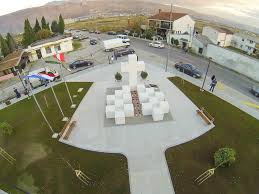 Utjecaj Domovinskog rata
ovaj posljednji, nažalost najgori rat koji je pogodio područje Hercegovine i ostavio veliki pečat na stanovništvo i život
i nakon nemilosrdnih postupaka JNA,  hrabri Hrvati su ostali živjeti na ovim područjima puni snage, ljubavi i vjere u bolje sutra
   (pjesma učenice)
Himna Republike Hrvatske
Lijepa naša domovino,Oj junačka zemljo mila,Stare slave djedovino,Da bi vazda sretna bila! Mila, kano si nam slavna,Mila si nam ti jedina.Mila, kuda si nam ravna,Mila, kuda si planina! Teci Dravo, Savo teci,Nit' ti Dunav silu gubi,Sinje more svijetu reci,Da svoj narod Hrvat ljubi.Dok mu njive sunce grije,Dok mu hrašće bura vije,Dok mu mrtve grobak krije,Dok mu živo srce bije!
Lijepa naša domovino
Tekstopisac: Antun Mihanović
Skladatelj: Josip Runjanin
Prihvaćena: 29. veljače 1972.
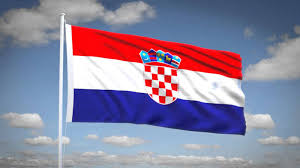 HVALA NA POZORNOSTI!
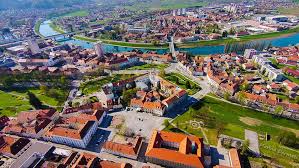 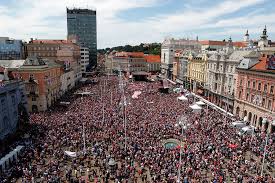 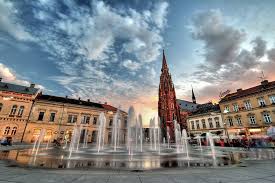 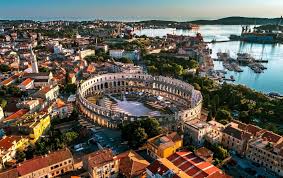 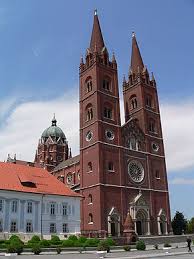 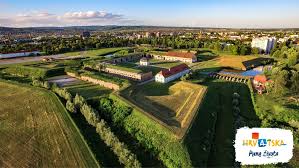 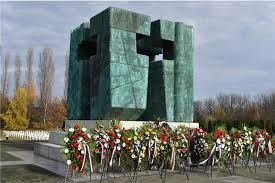 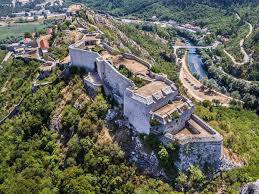 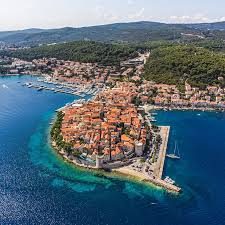 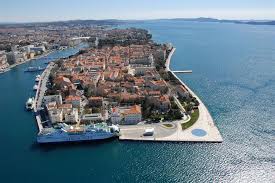